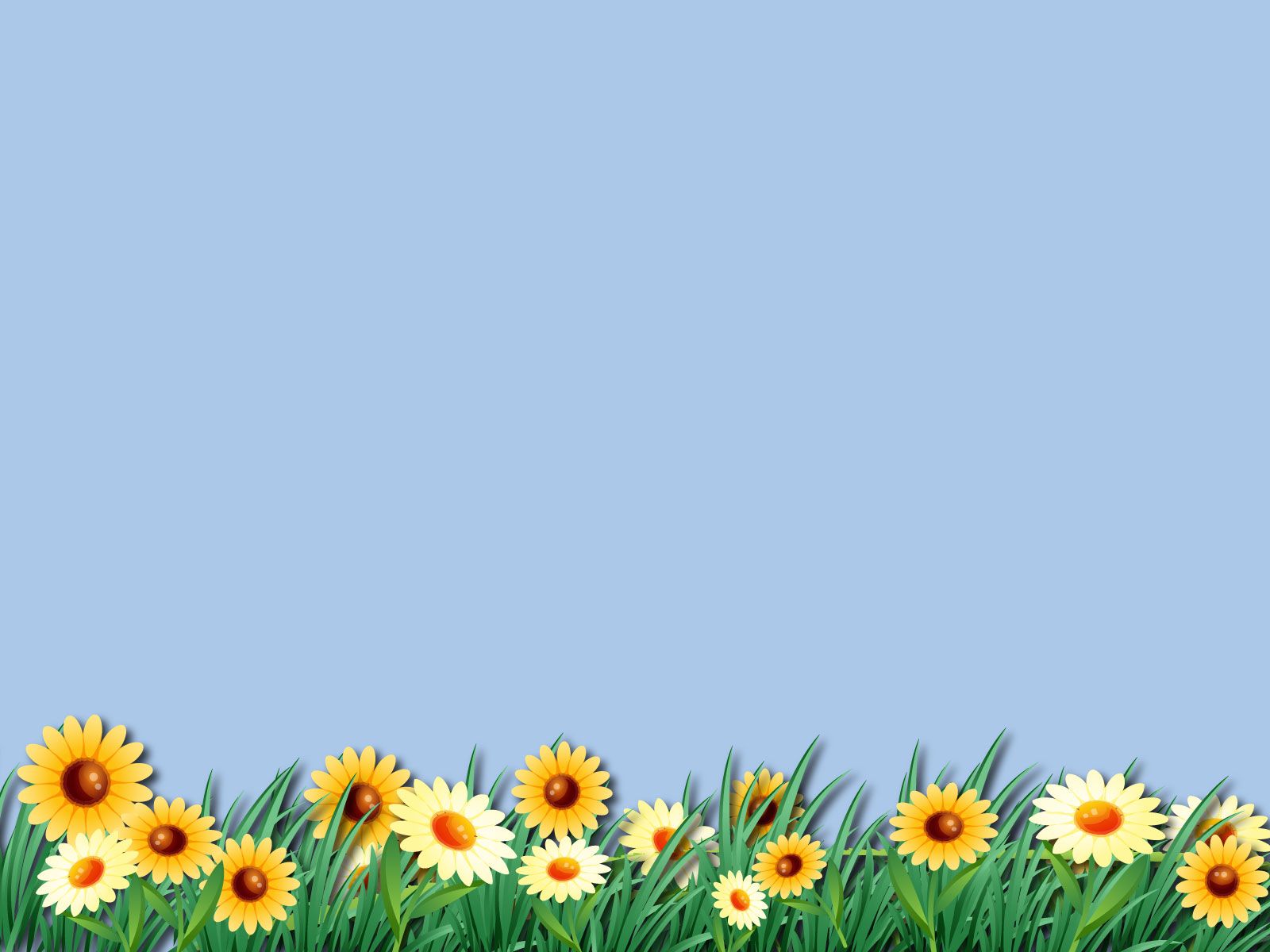 Phòng giáo dục và đào tạo quận Long Biên
Trường mầm non Long Biên A
Đề tài : Khám phá một số loại rau
Lứa tuổi: 4-5 tuổi
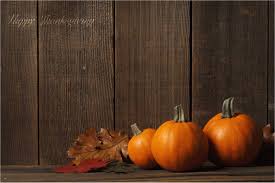 Phần 1 : Ô cửa bí mật
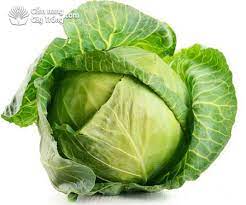 2
1
3
4
Rau bắp cải
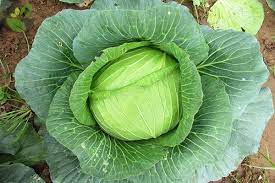 Lá non
Lá già
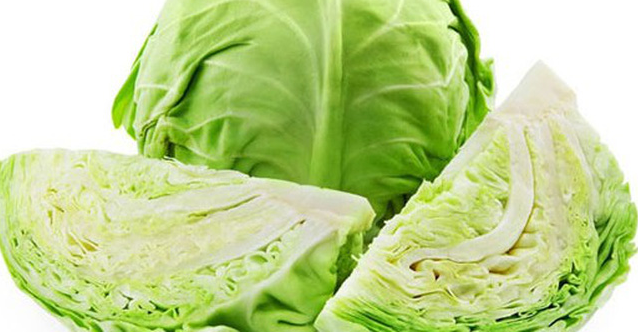 Cuống rau
Gân lá
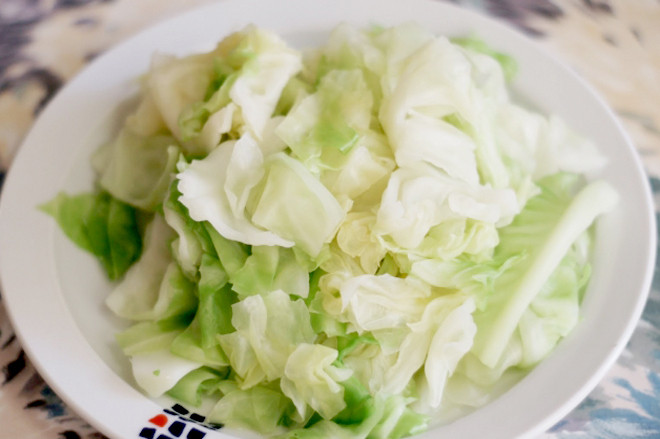 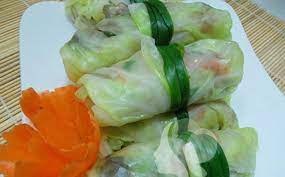 Bắp cải luộc
Bắp cải cuộn thịt
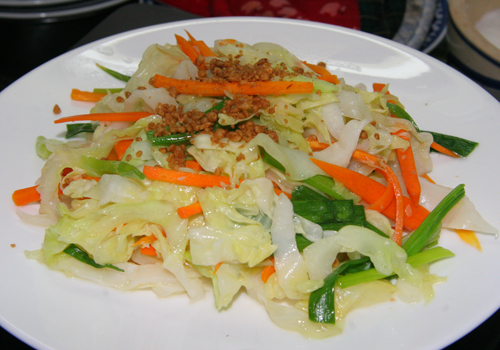 Bắp cải xào
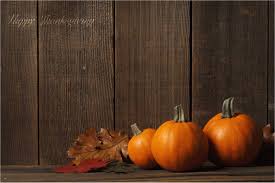 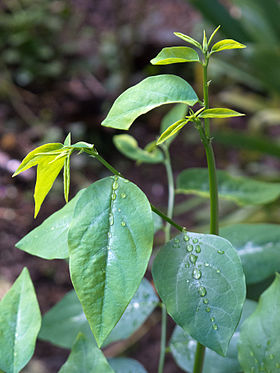 1
2
3
4
Cây rau ngót
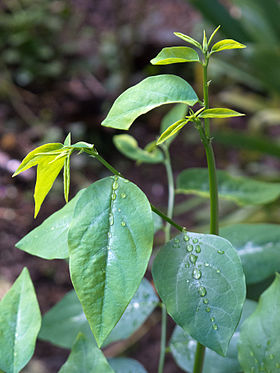 Cành cây
Thân  cây
Lá cây
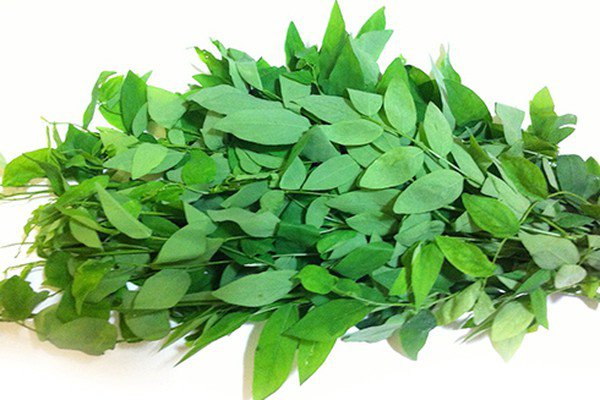 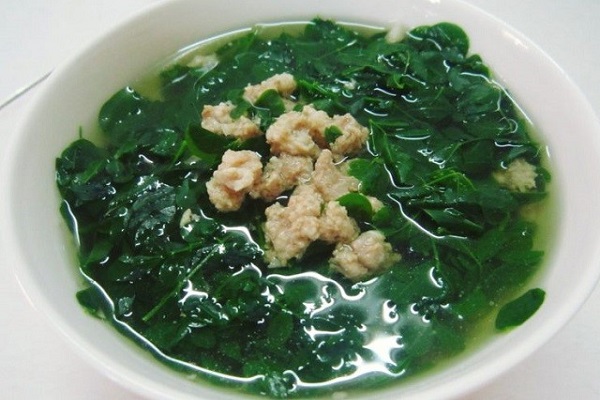 Canh rau ngót nấu cá
Canh rau ngót nấu thịt
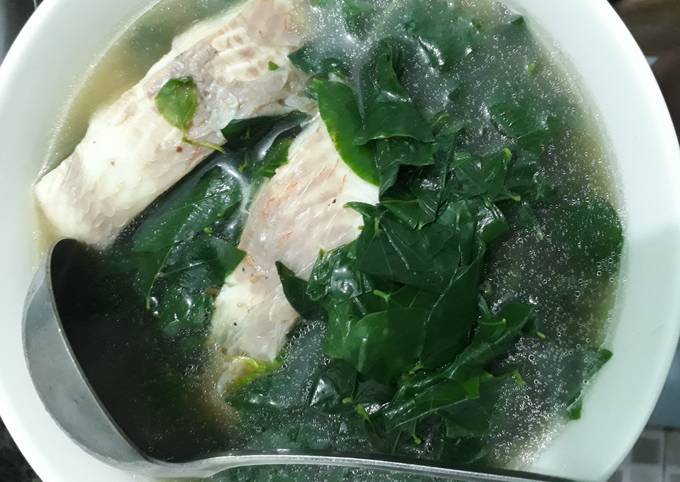 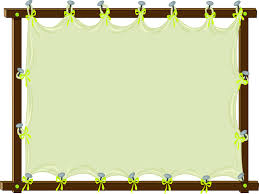 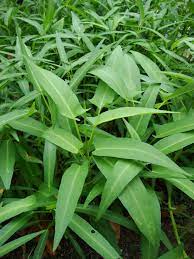 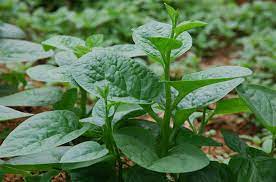 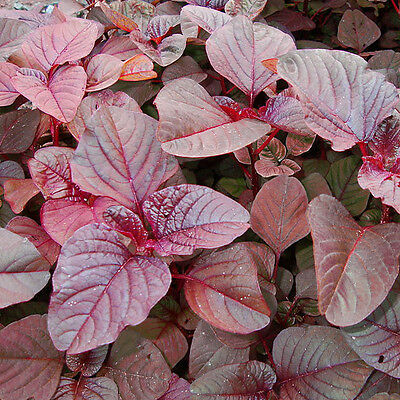 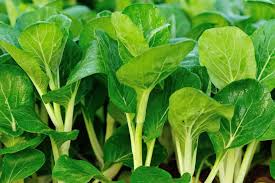 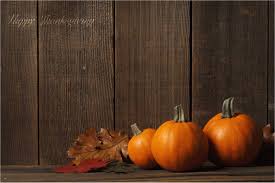 1
2
Củ gì đo đỏ
Con thỏ thích ăn
3
4
Củ cà rốt
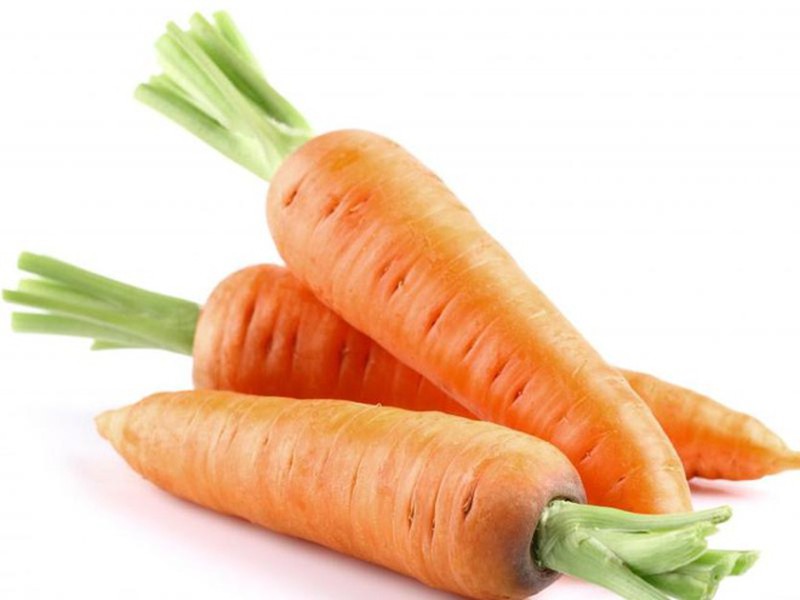 Cuống
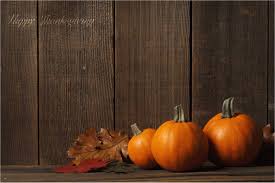 2
1
3
4
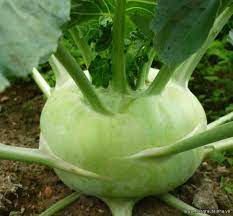 Củ su hào
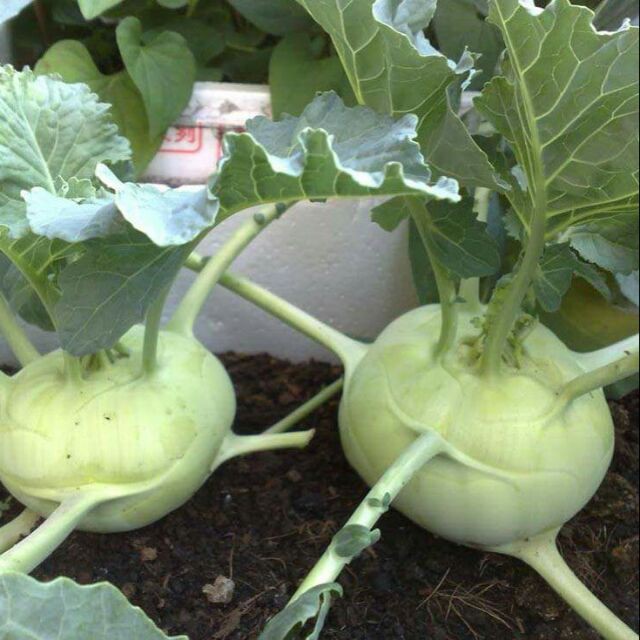 Lá
Cuống lá
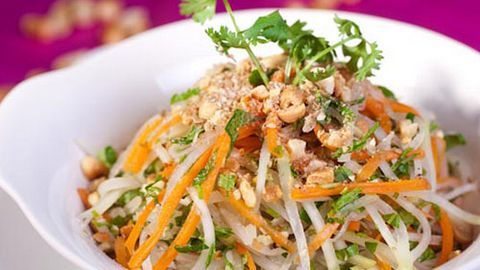 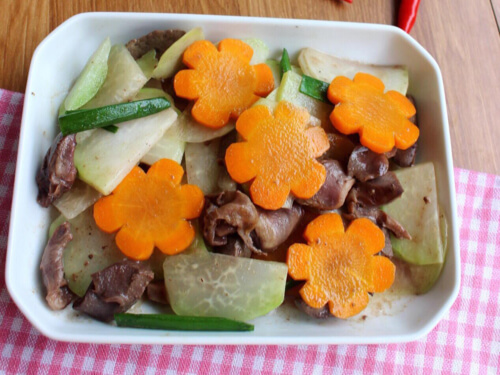 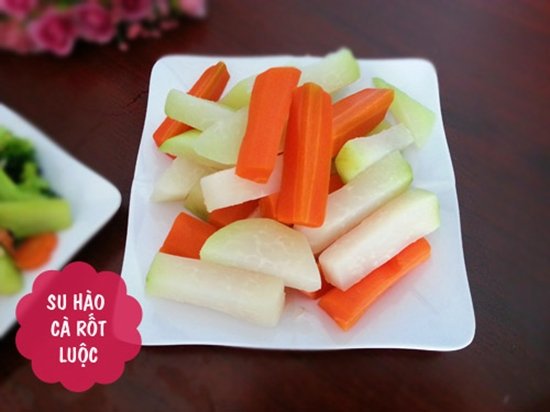 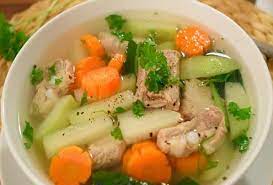 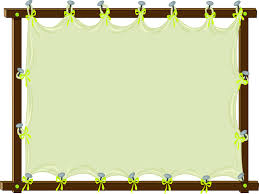 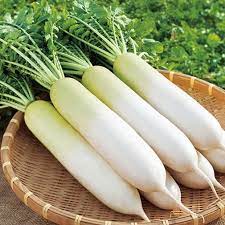 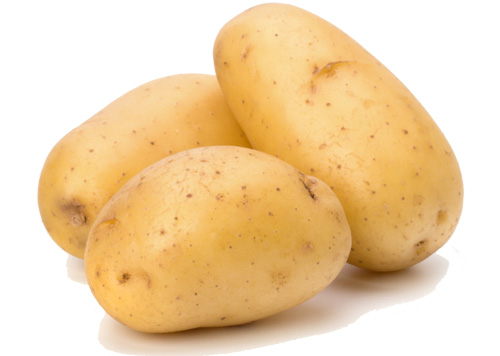 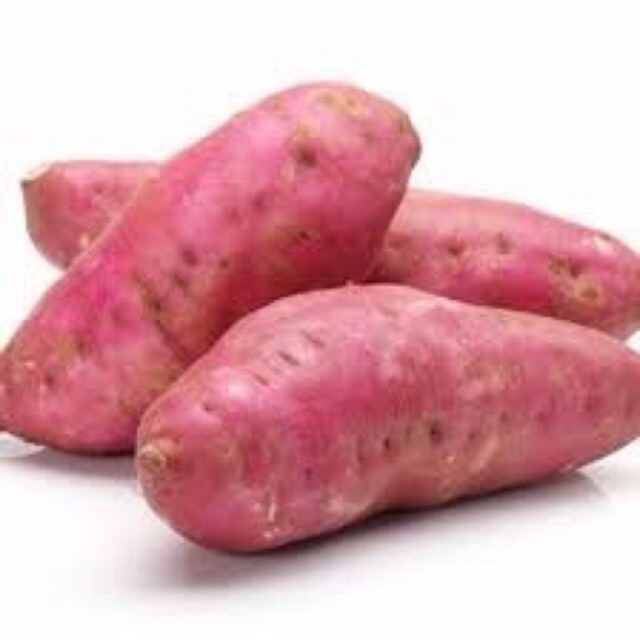 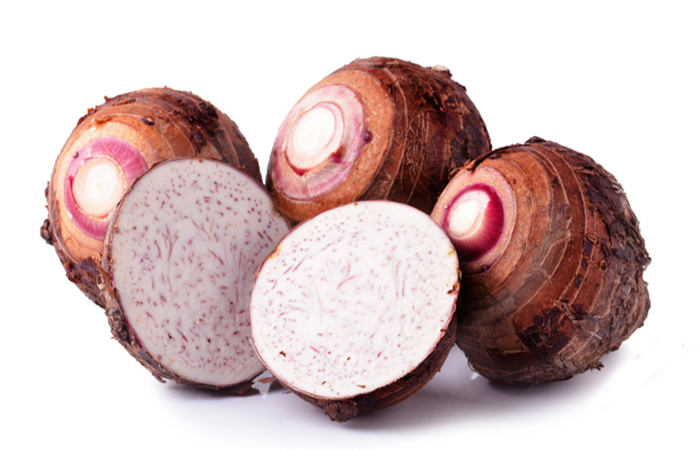 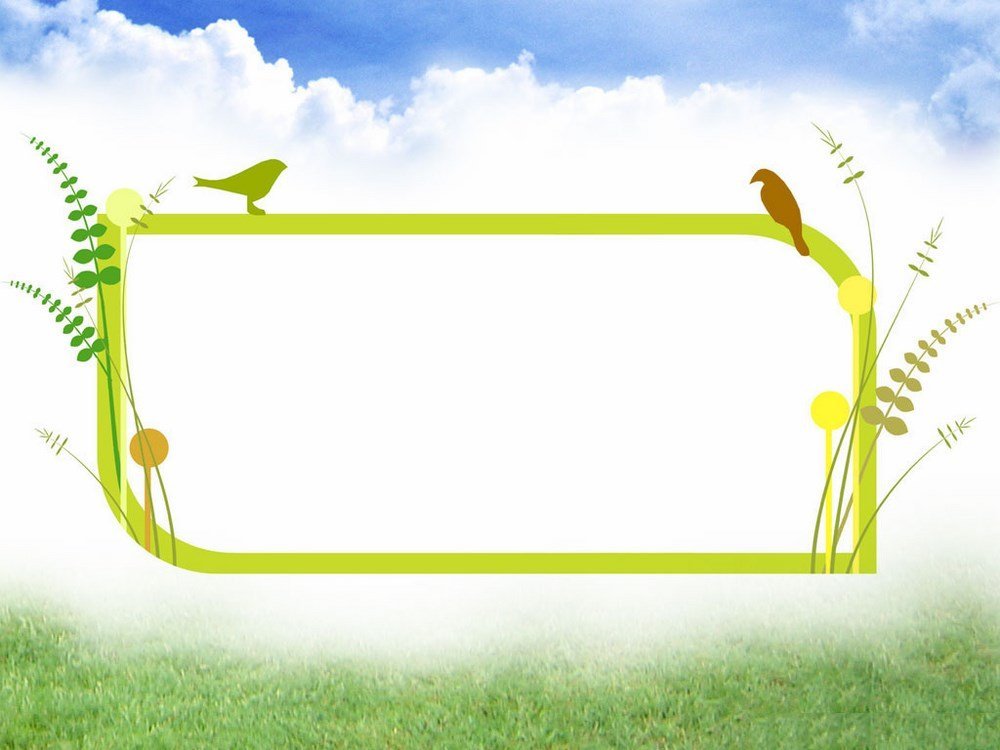 Phần 2:
 Hiểu biết của bé
Giống nhau: Đều là loại rau ăn lá
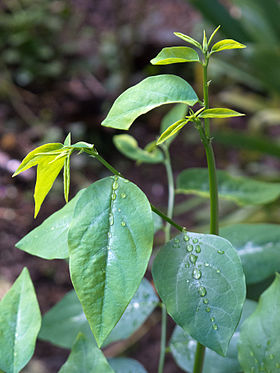 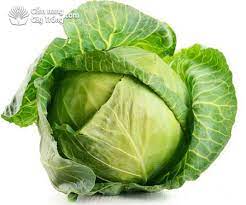 Khác nhau: Lá bắp cải to, có dạng hình tròn, lá dày, các lá xếp vòng quanh, lá ngoài màu xanh, lá trong màu trắng
                 Lá rau ngót nhỏ, đầu lá nhọn, lá mọc trên cành, 1 cành có nhiều lá, lá có màu xanh
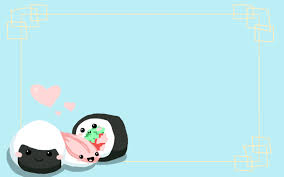 Xin chào và hẹn gặp lại